Motivation0802 at 6ZMax Sfc Wind
Azimuthal Mean Tangential Wind (shaded) and Radial Wind (contours)

0hr Analysis                             6hr forecast                        12hr forecast
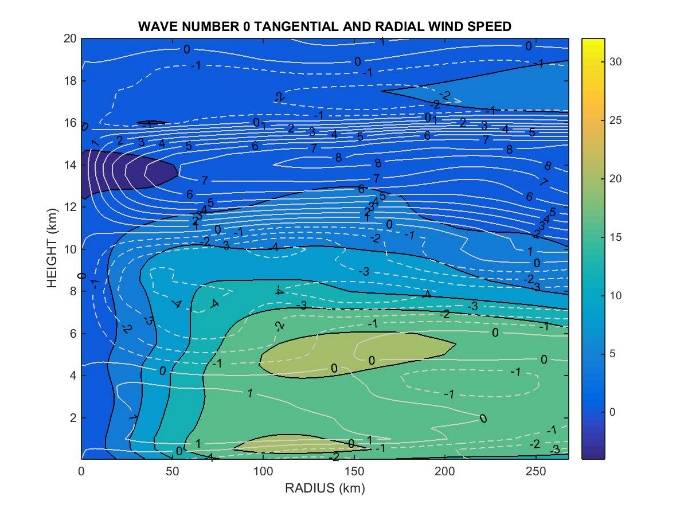 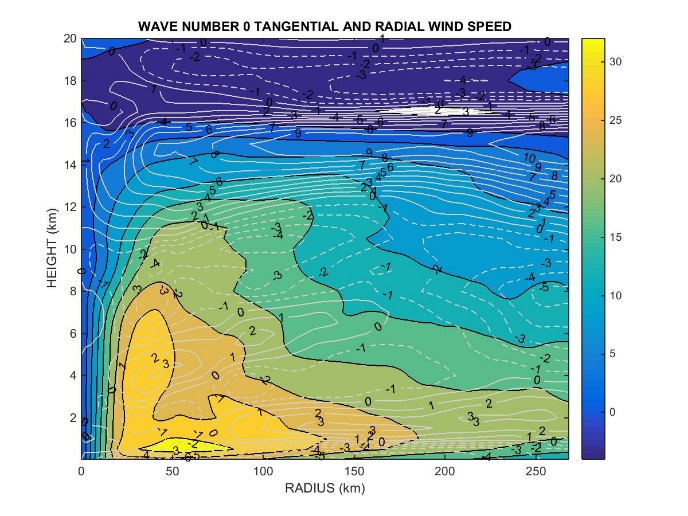 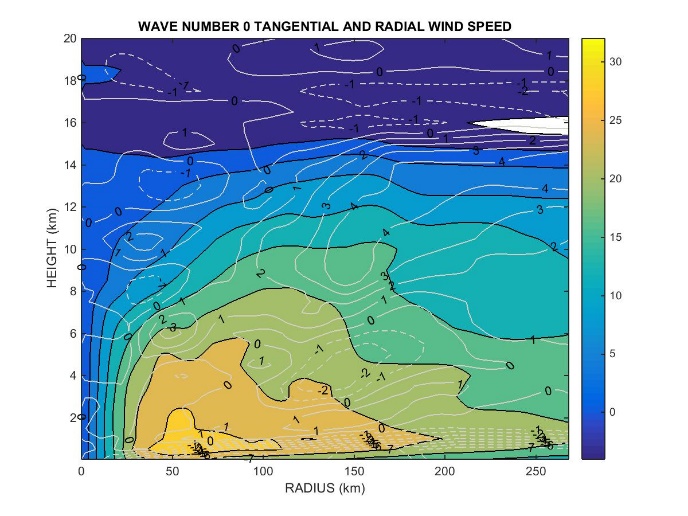 Wave #0








Wave #1
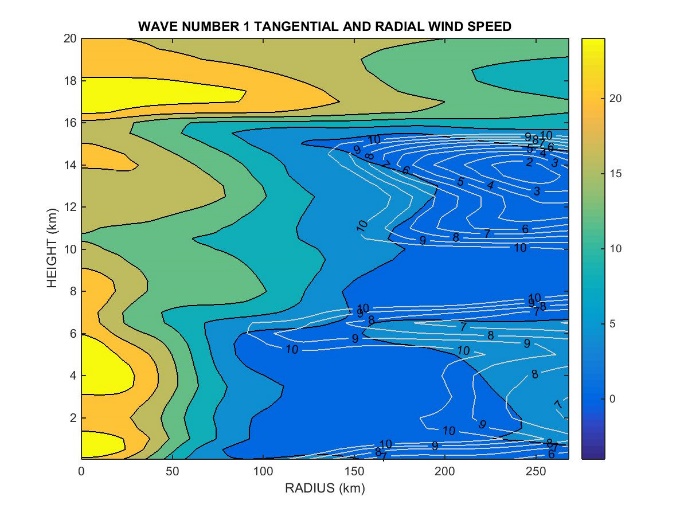 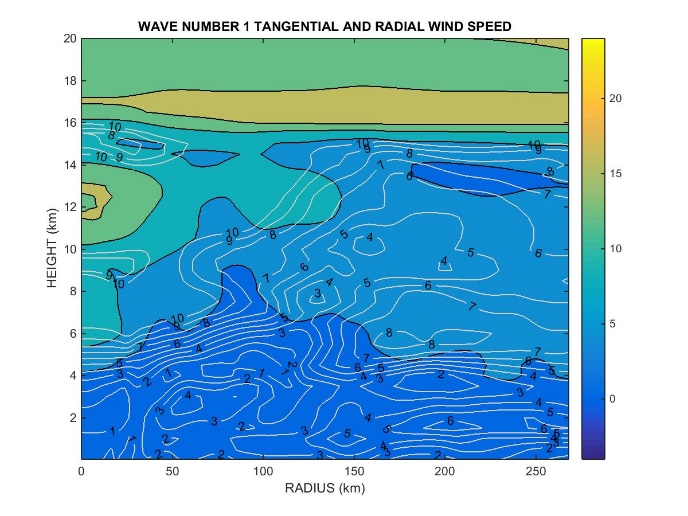 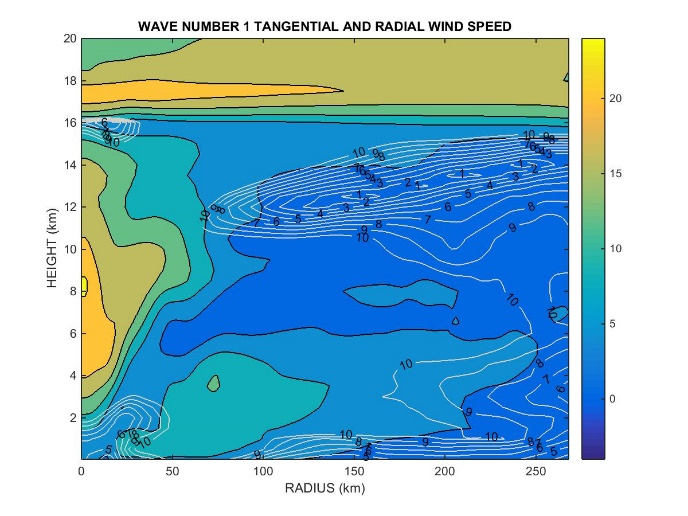 Balance and Stability Analysis:  Shaded Contours = Non-Hydrostatic acceleration – (1/ρ*dP/dz + g)
Blue and Red Contours = A-gradient forcing V2/r – 1/ρ*dP/dr + fV
       blue = inward   red = outward Units = m/s
Black Contours = Inertial stability  normalized by  Vtmax * f2   Units = s-2
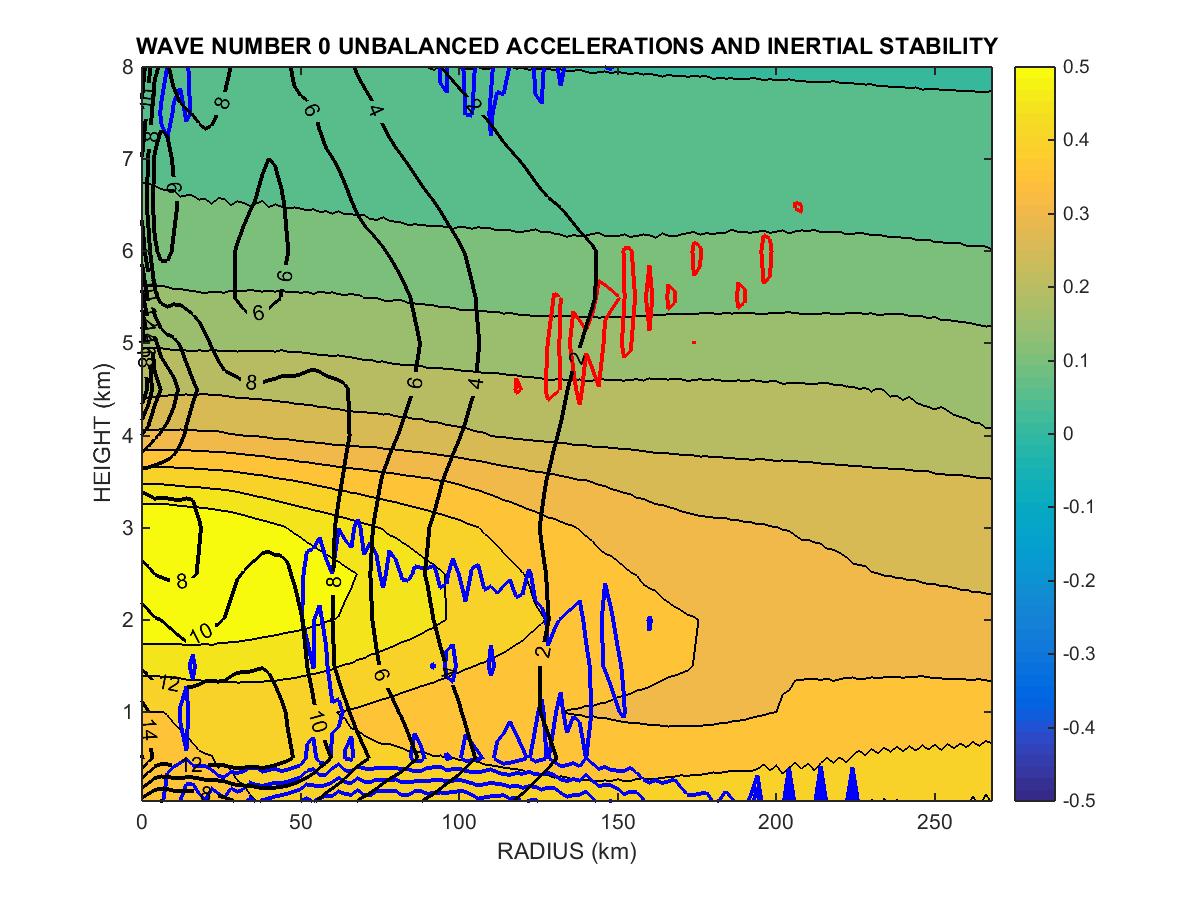 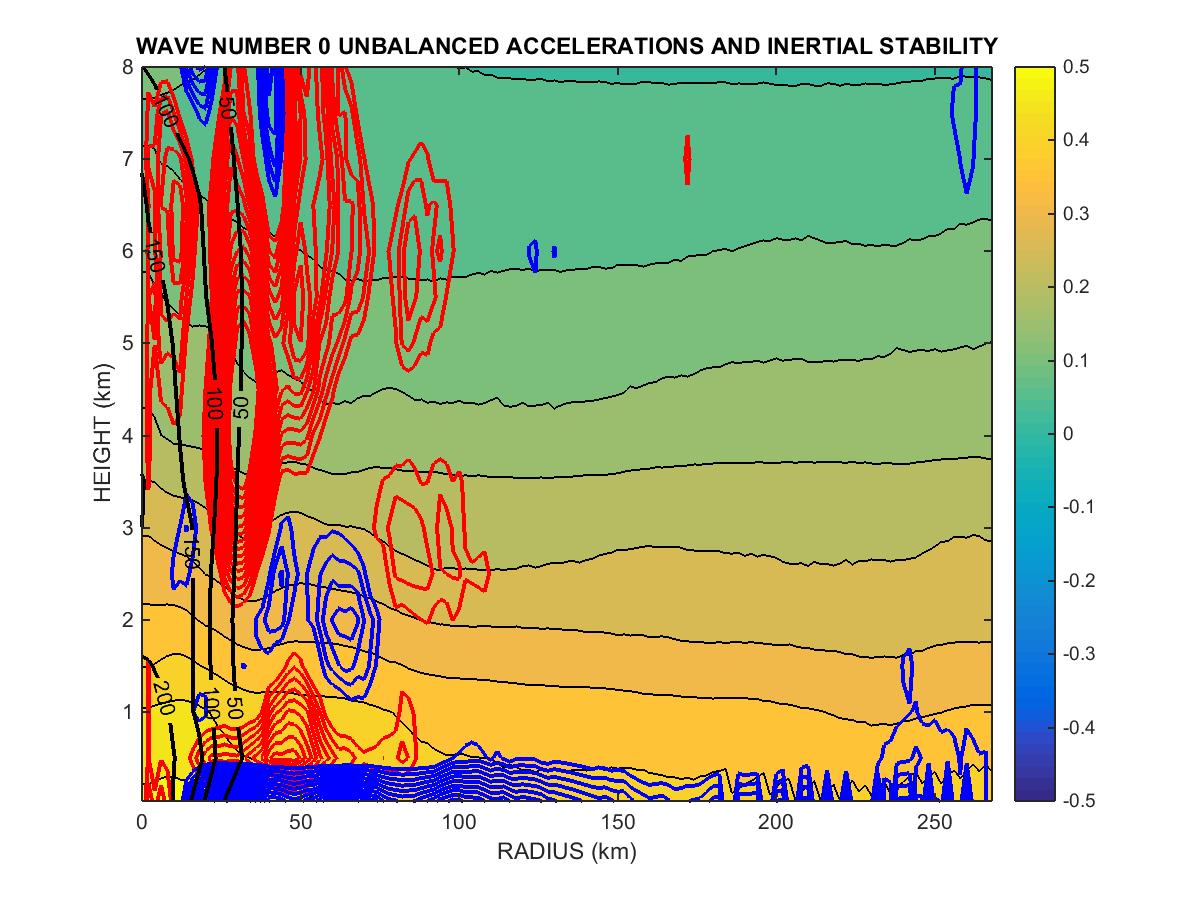 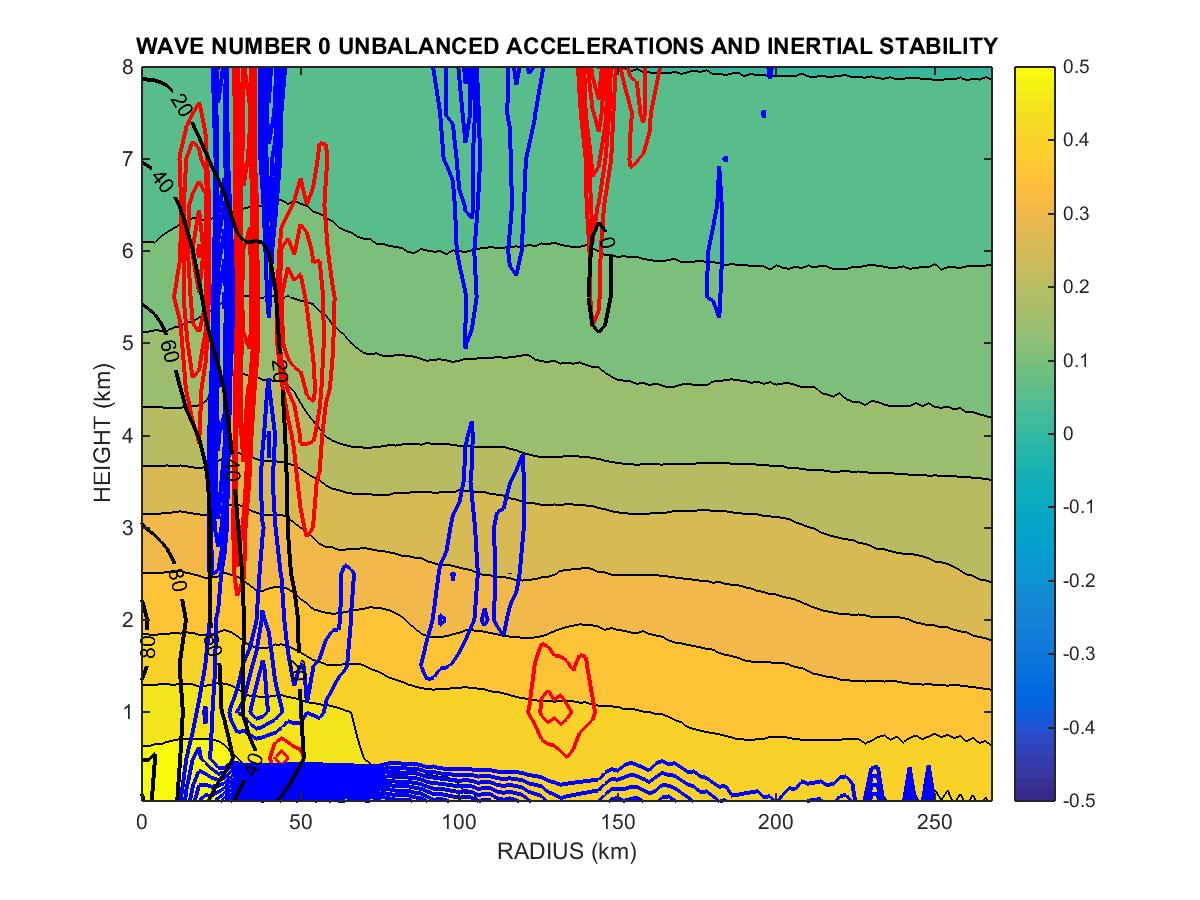 10-m Wind Speed
Time = 0 hr
Total Field
Wavenumber 0
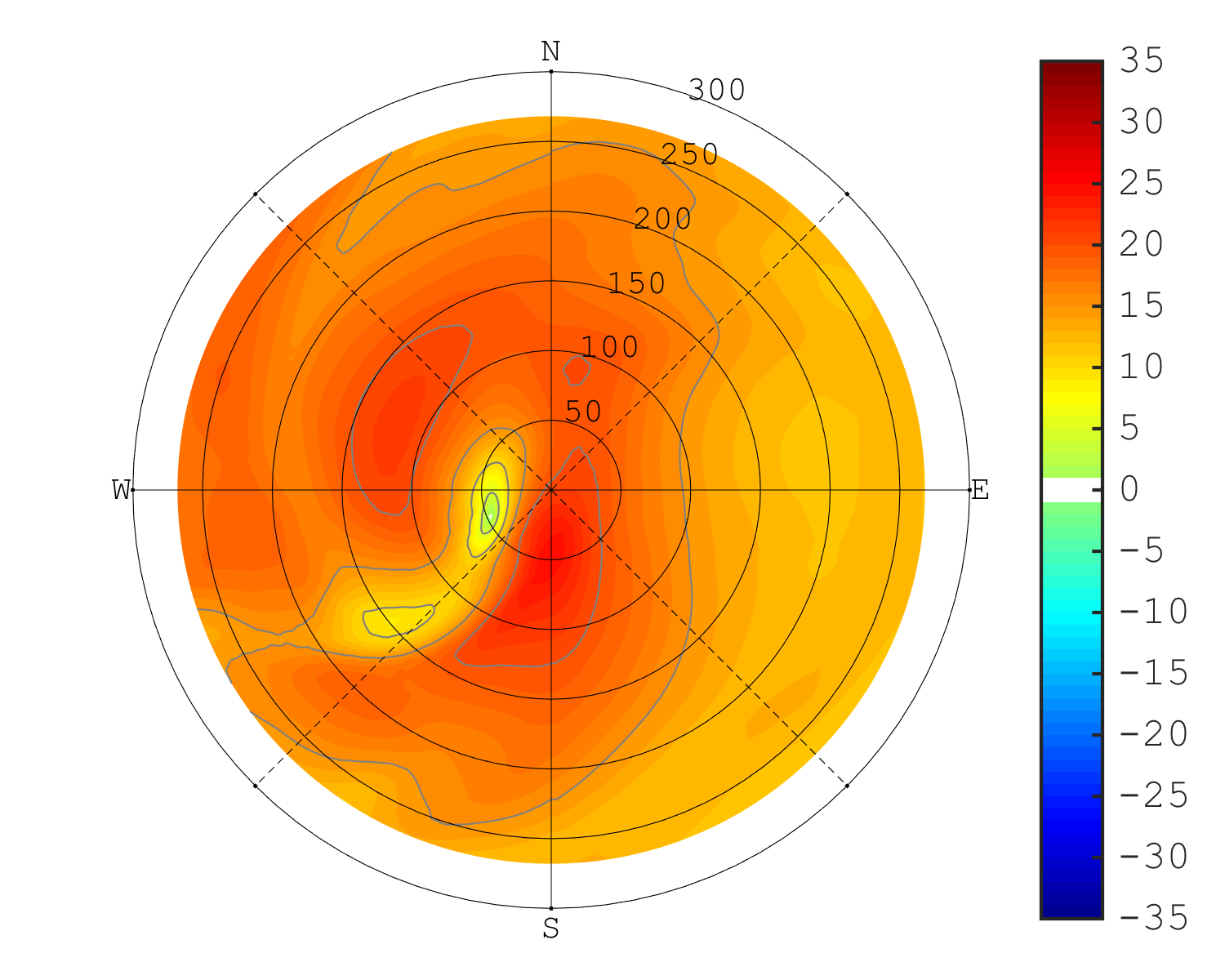 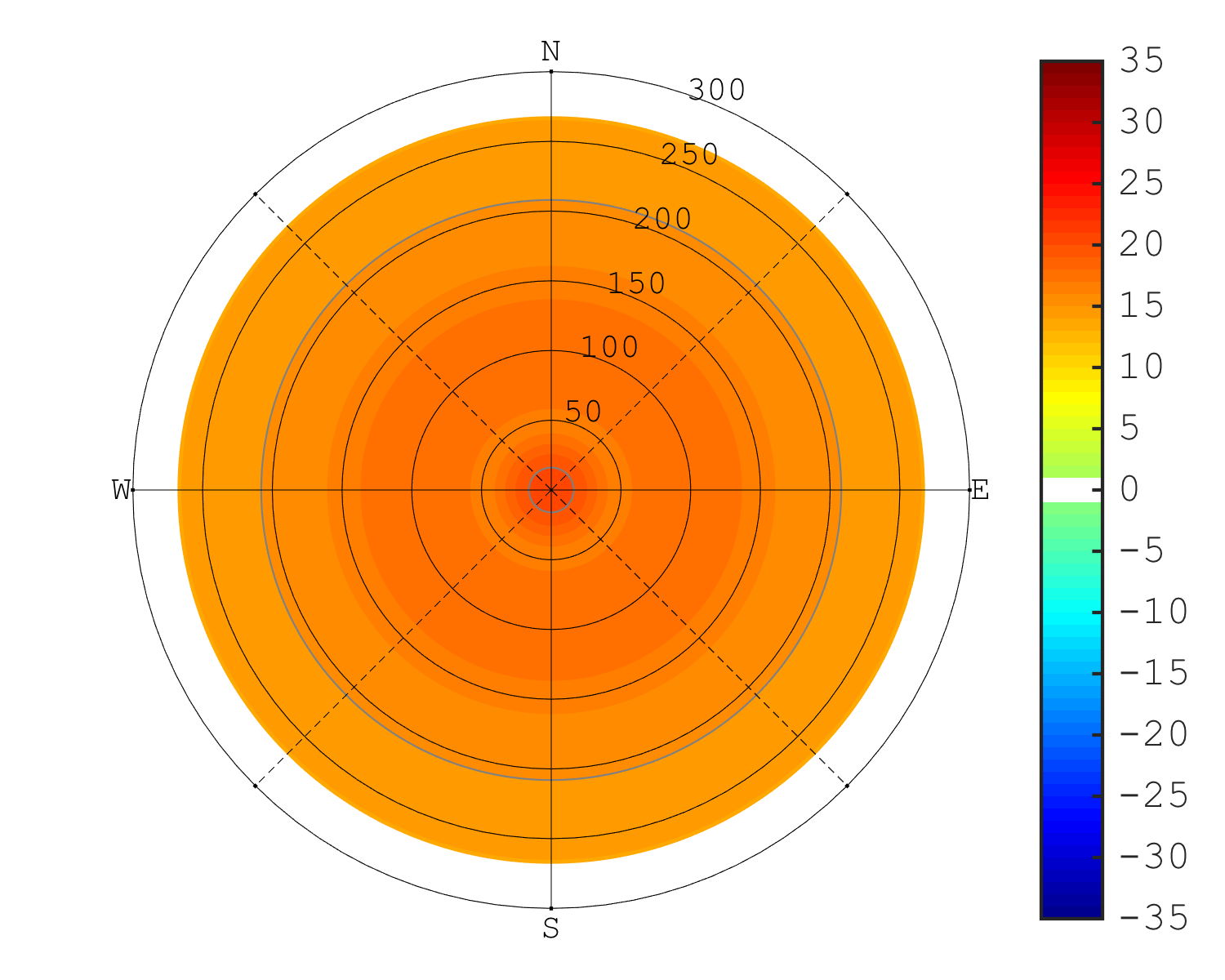 Max = 24.7 m/s
Wavenumber 1
Wavenumber 2
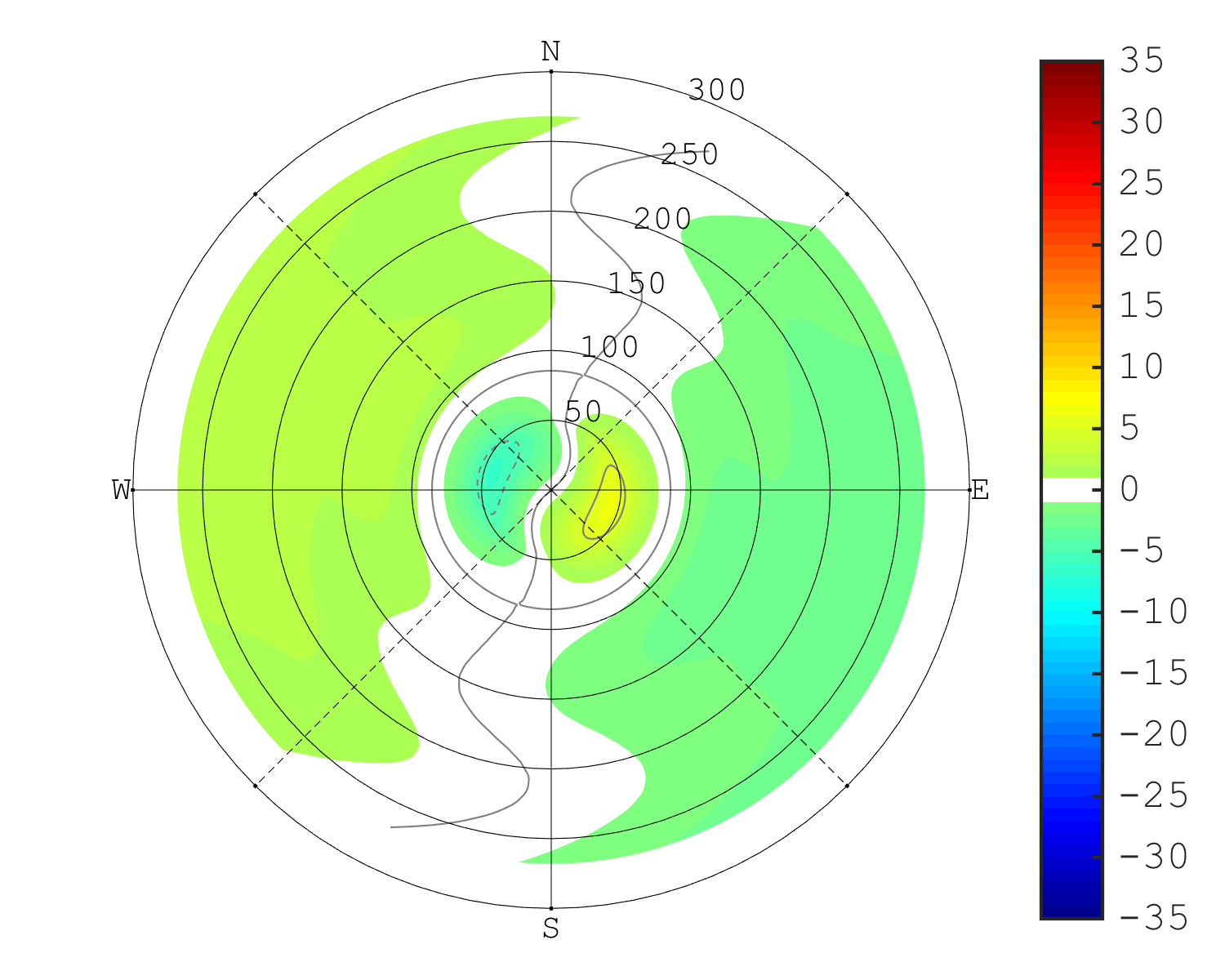 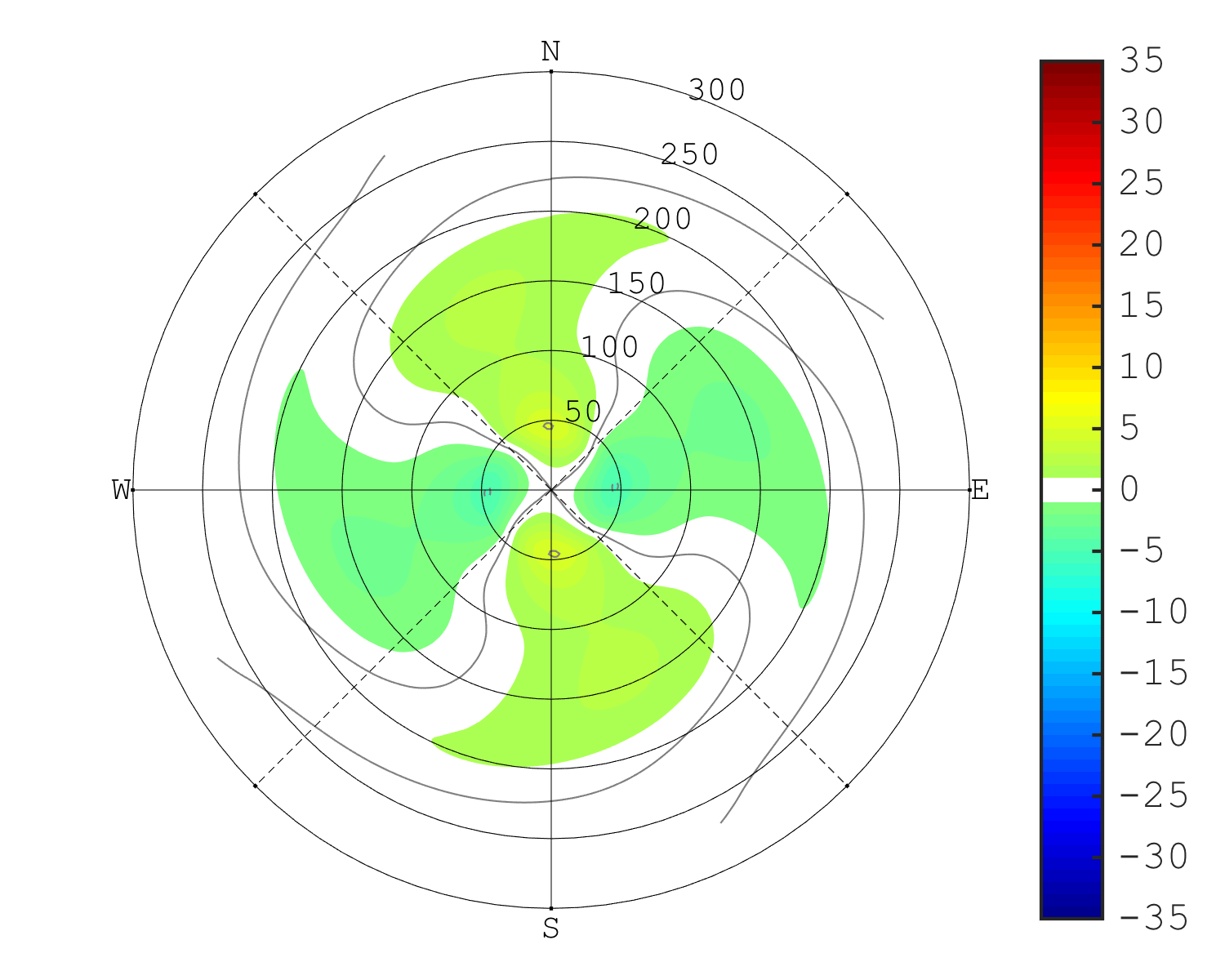 10-m Wind Speed vs MSLP
Time = 0 hr
Wind Speed
MSLP
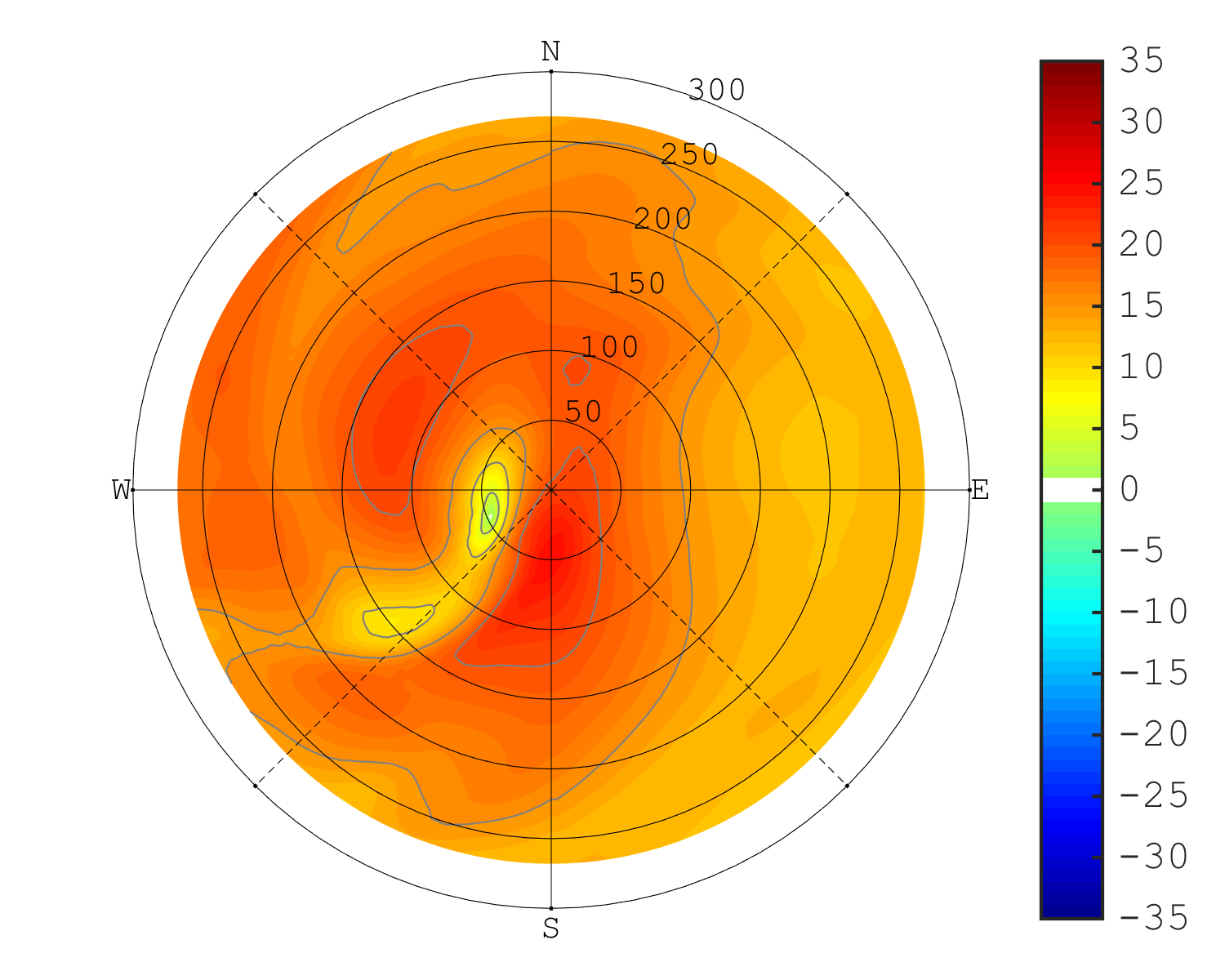 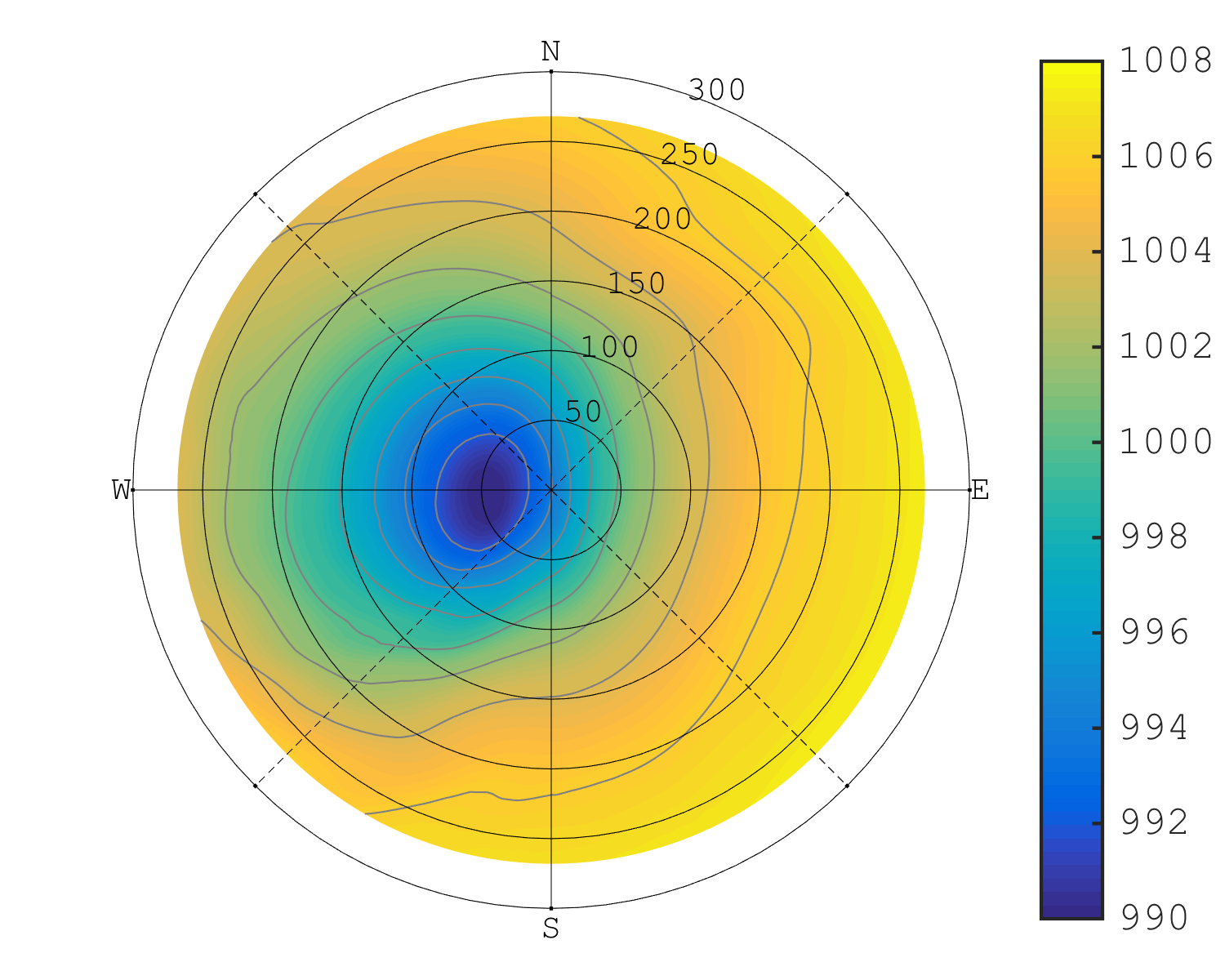 10-m Wind Speed
Time = 6 hr
Total Field
Wavenumber 0
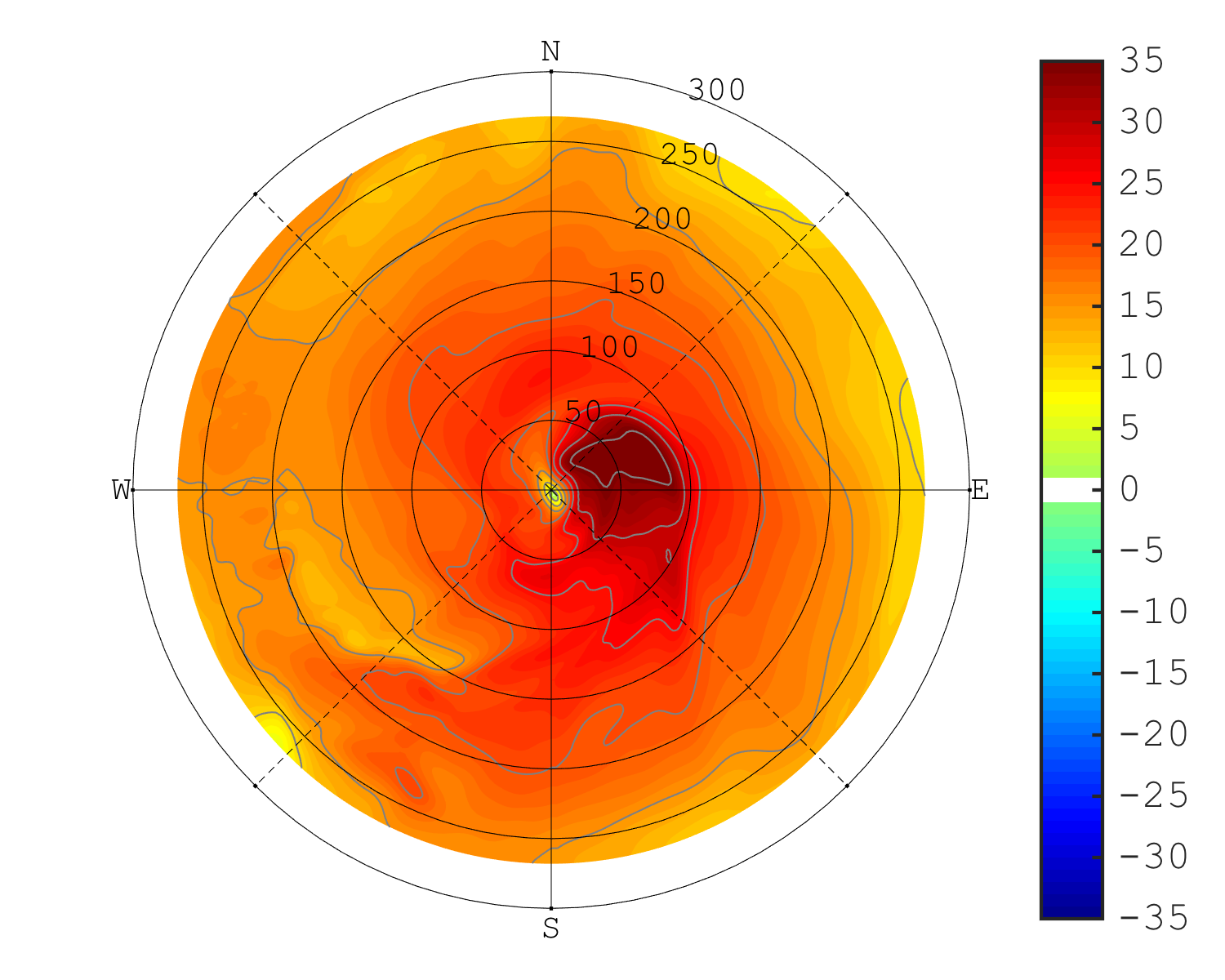 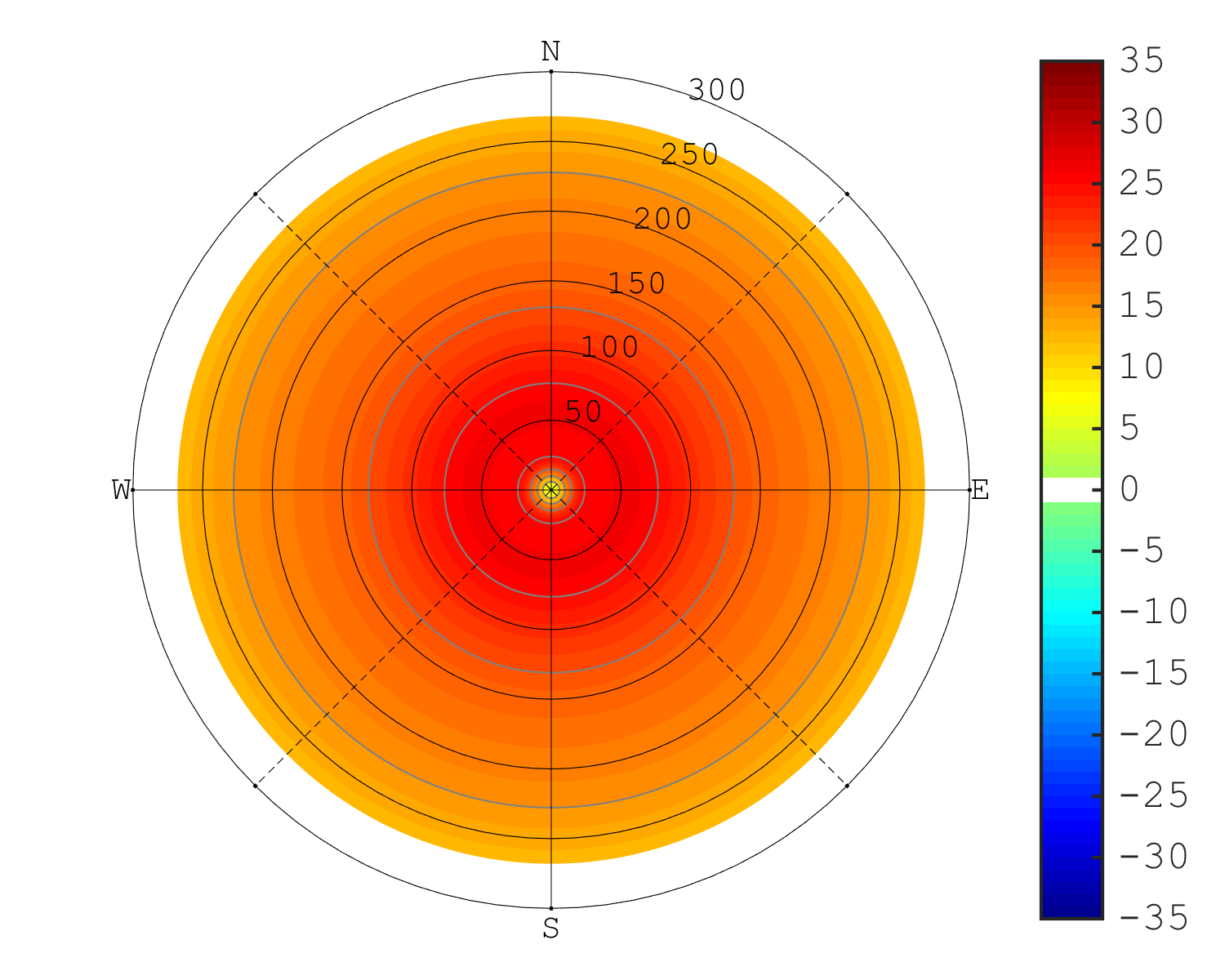 Max = 39.4 m/s
Max = 26.2 m/s
Wavenumber 1
Wavenumber 2
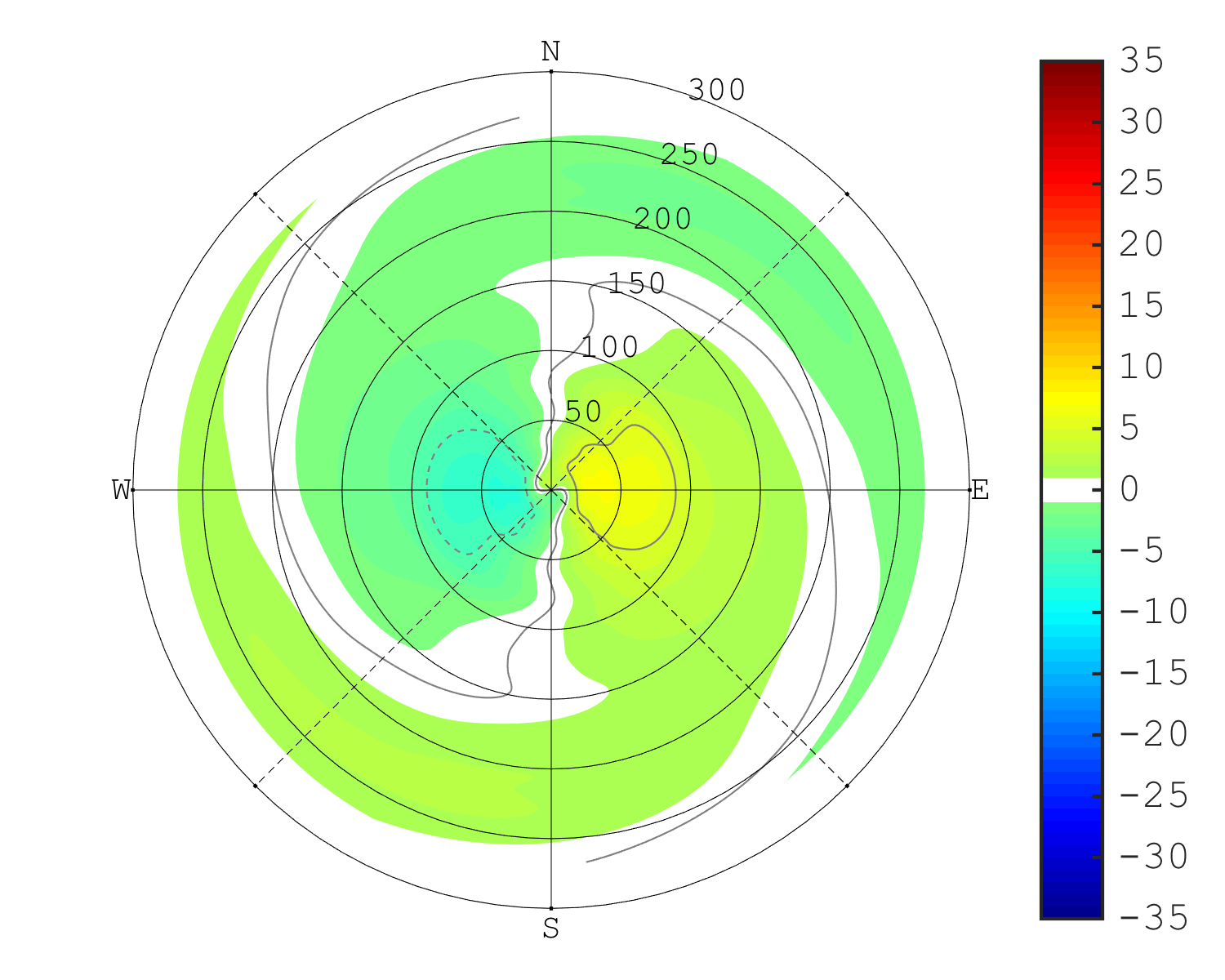 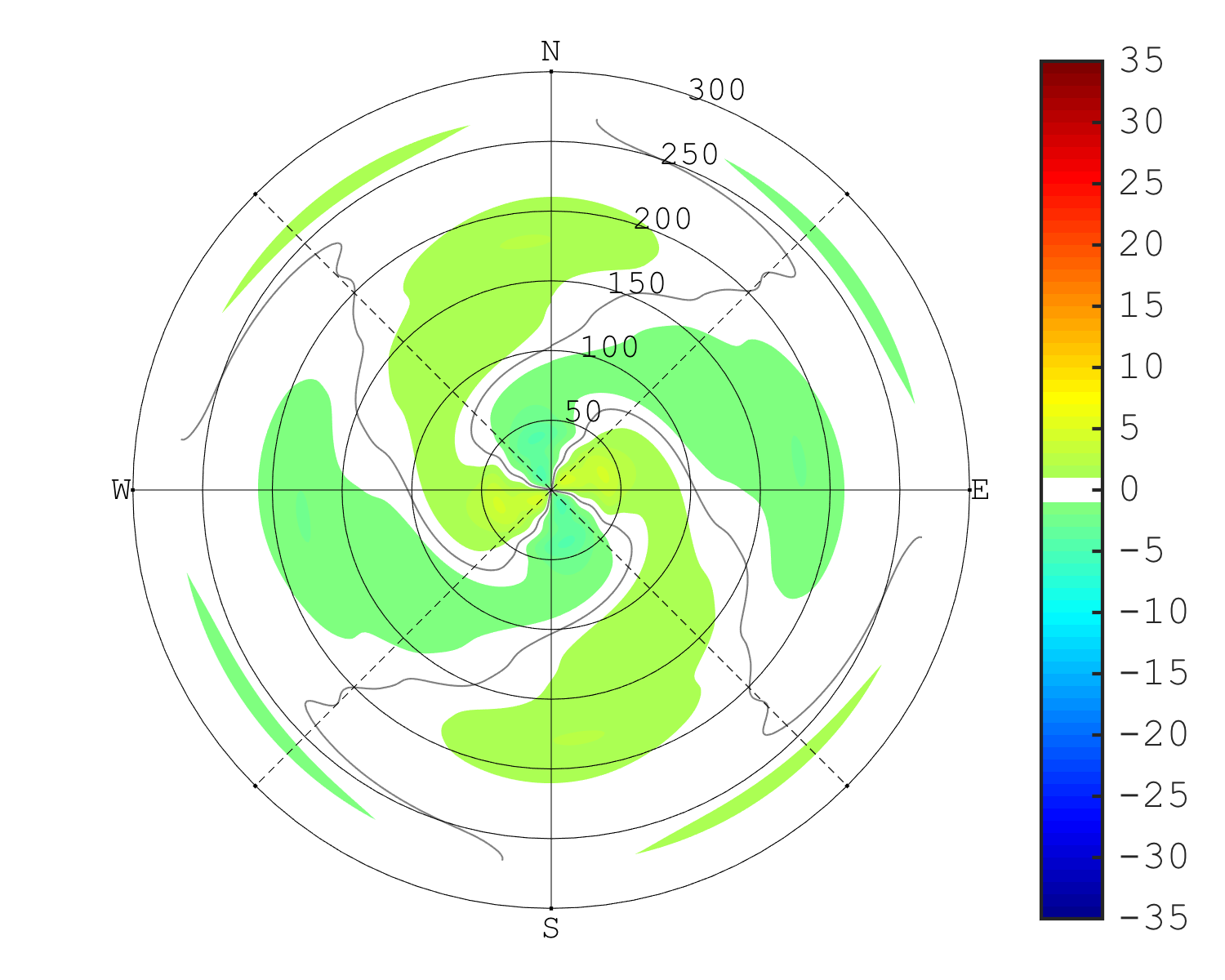 Max = 7.3 m/s
Max = 4.6 m/s
10-m Wind Speed
Time = 12 hr
Total Field
Wavenumber 0
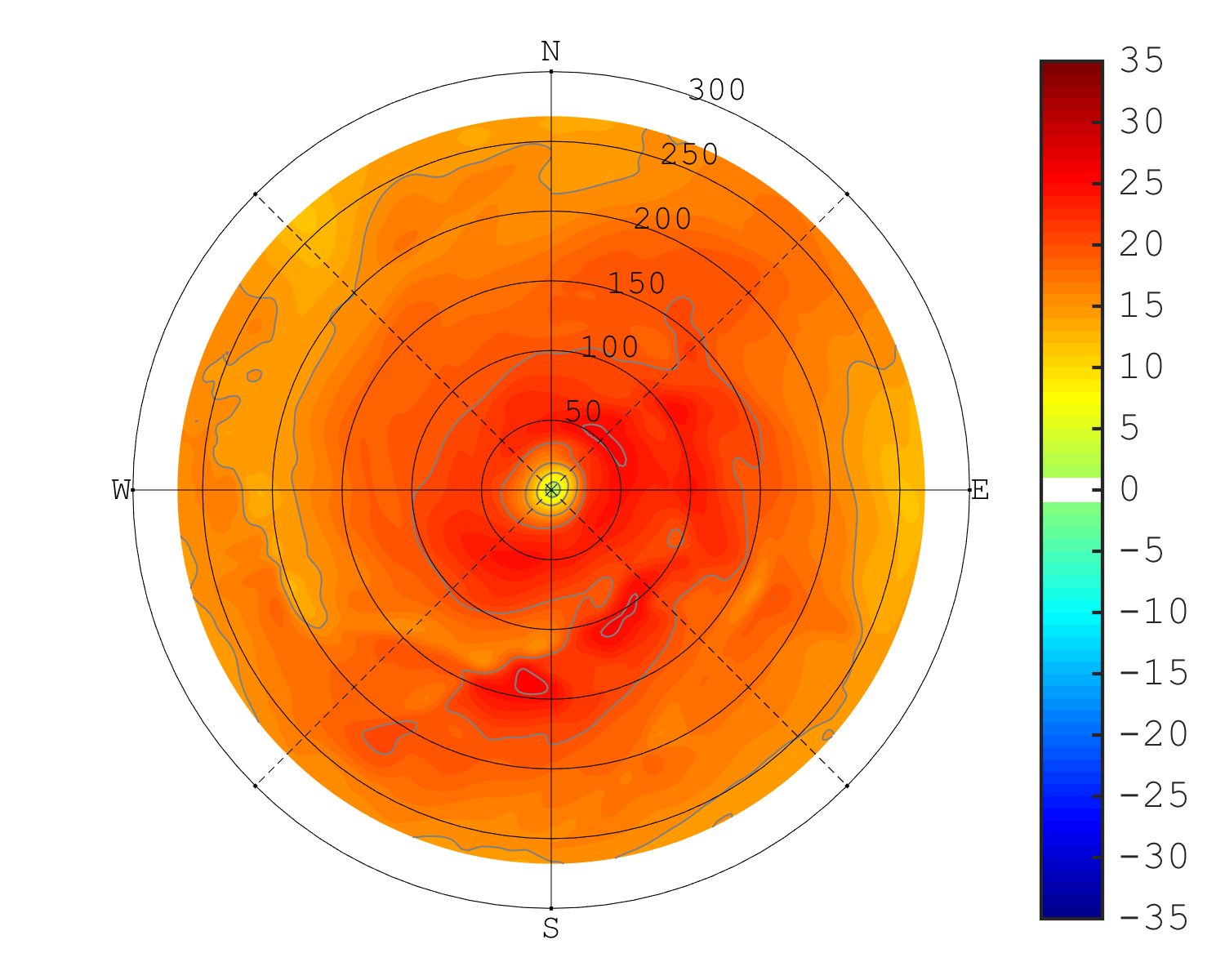 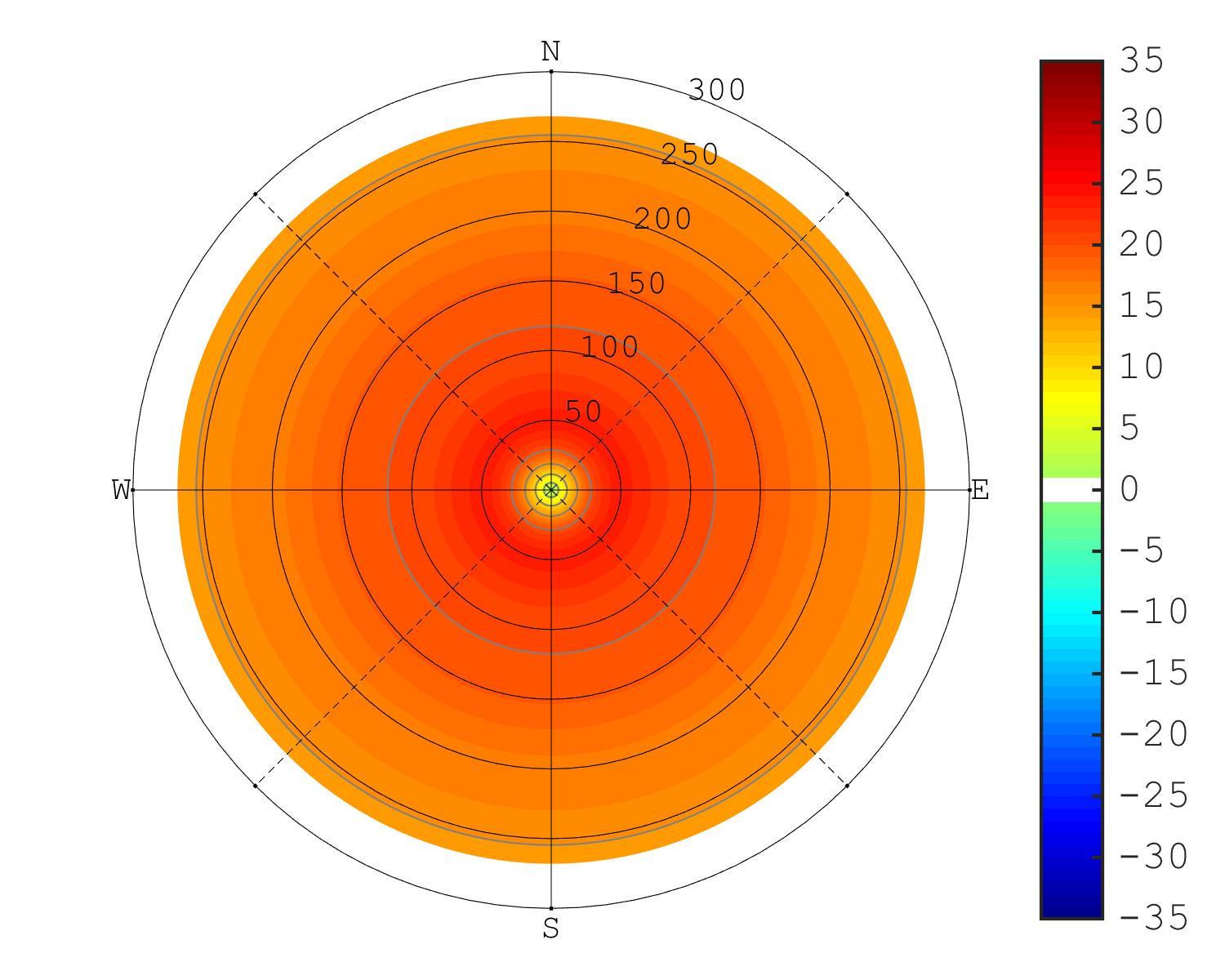 Max = 25.8 m/s
Max = 23.4 m/s
Wavenumber 1
Wavenumber 2
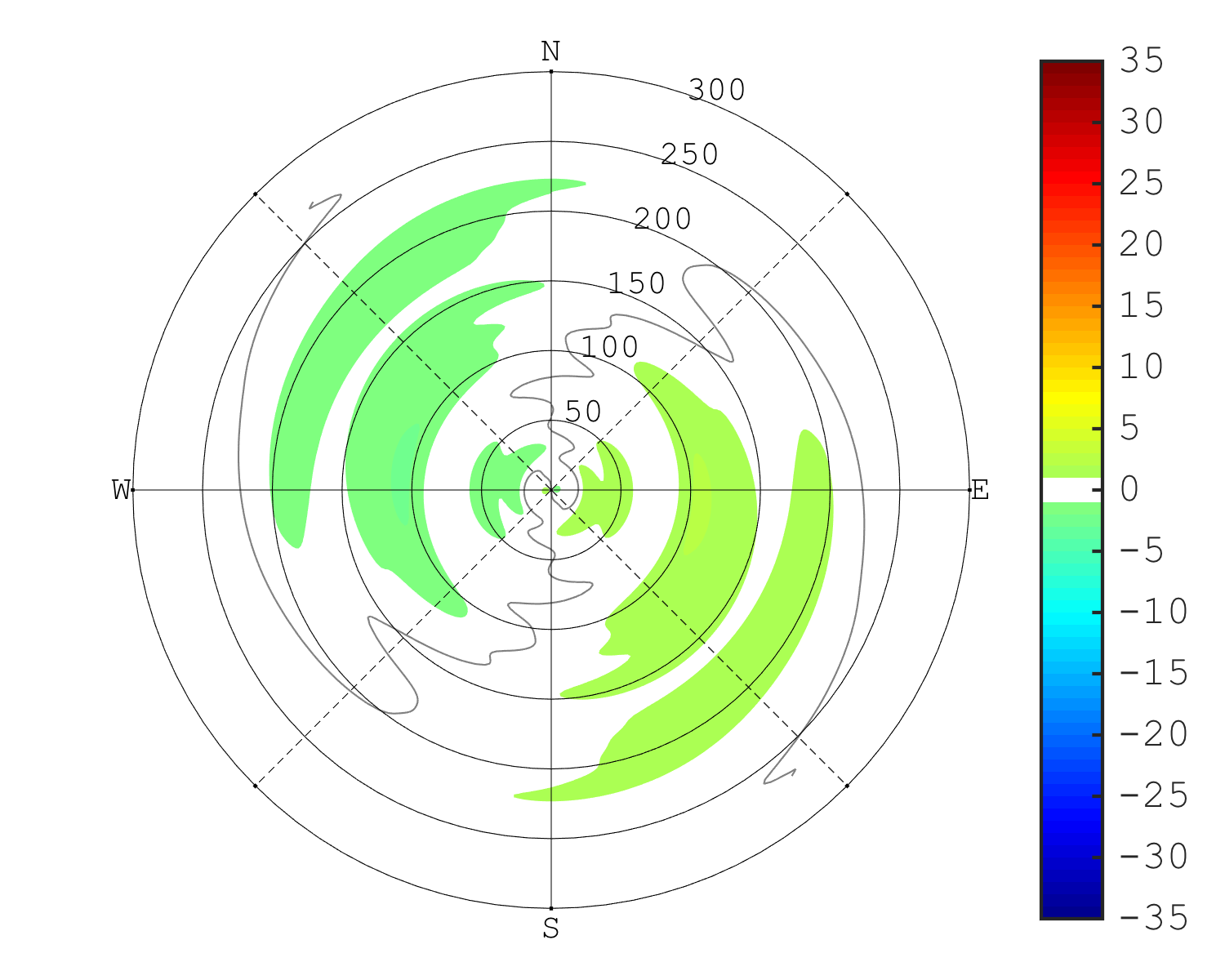 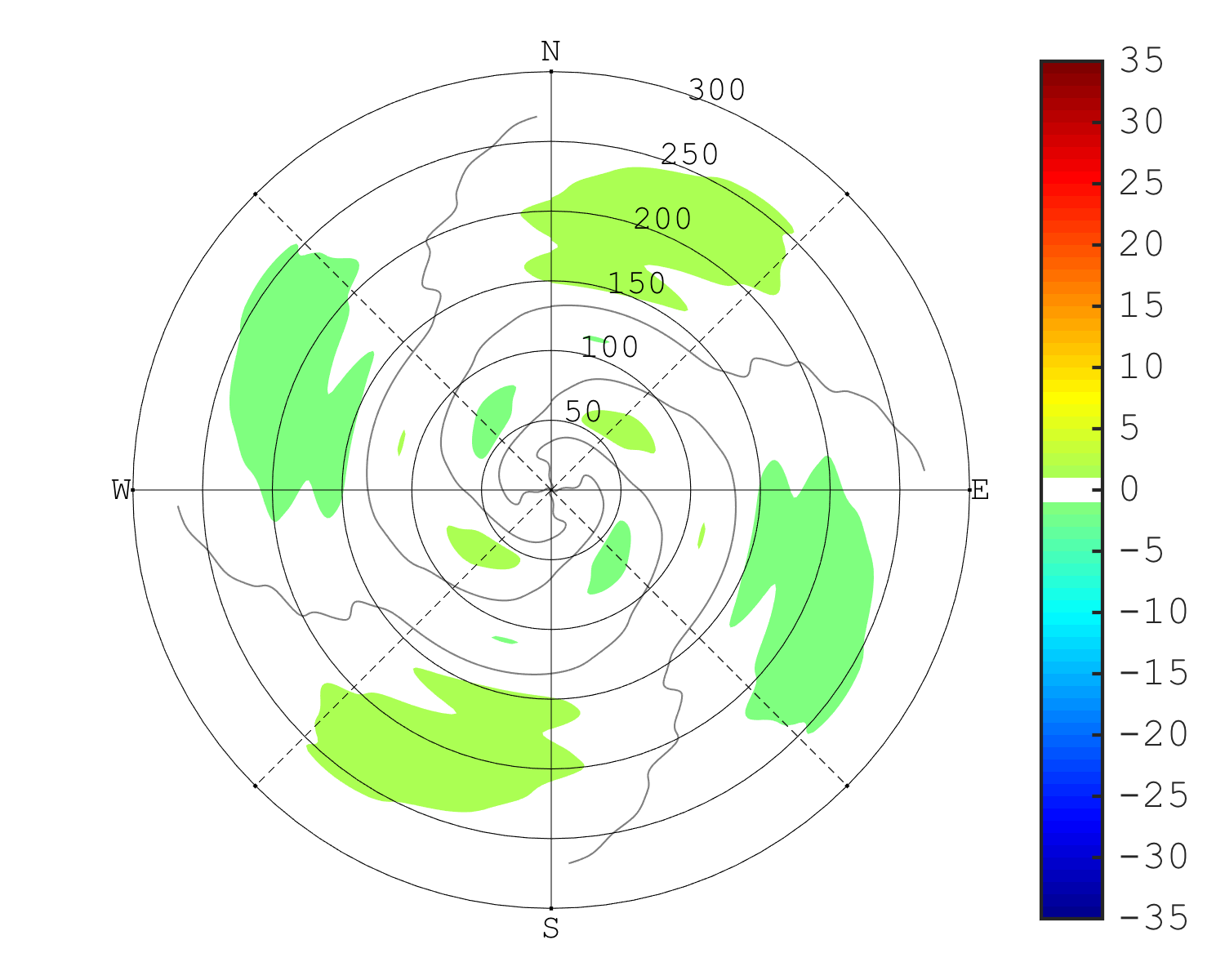 Max = 2.1 m/s
Max = 1.5 m/s
Additional Slides